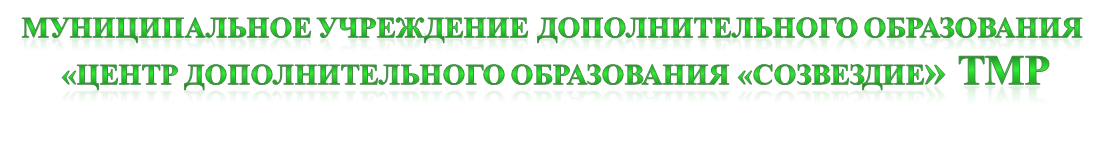 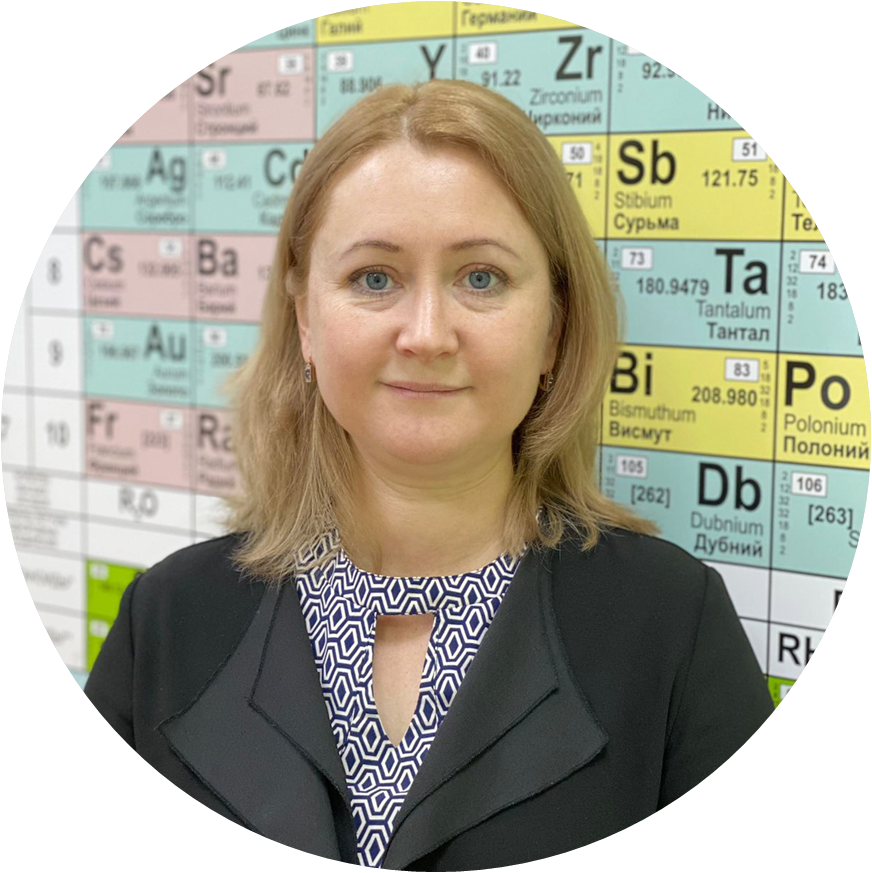 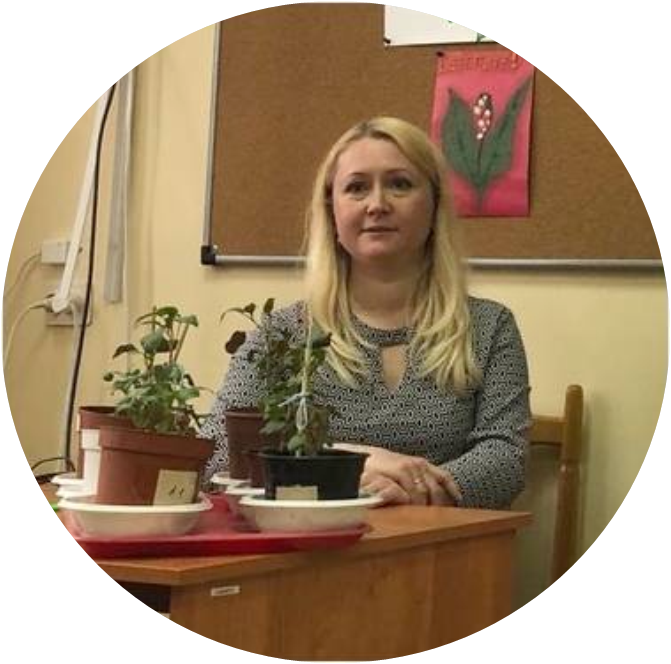 Открытый мастер-класс 
«Новые формы организации 
обучения и воспитания детей в
дополнительном образовании»
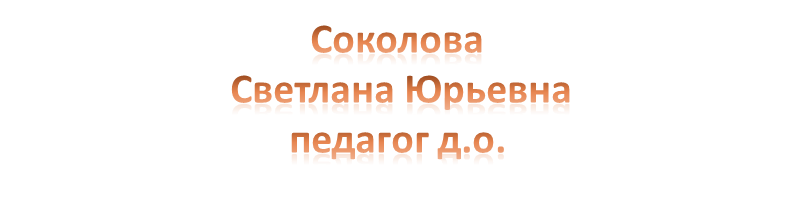 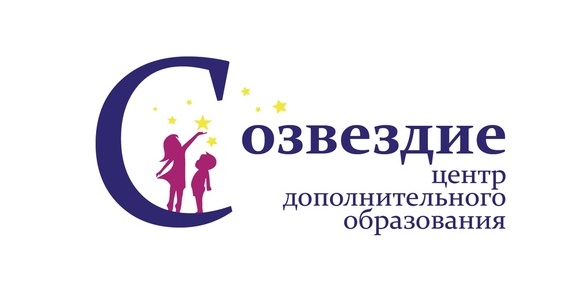 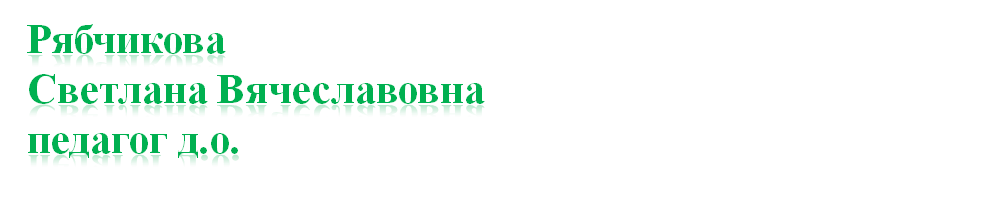 Тема:«Применение кейс-технологии на занятии по программе «Экспериментариум»
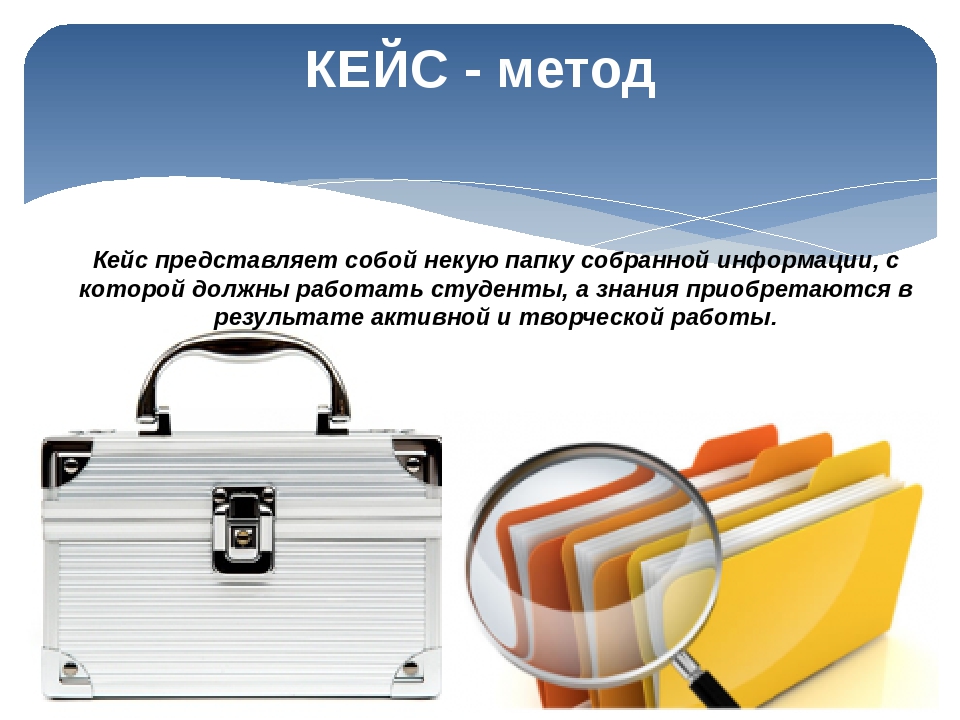 Кейс-технология – это метод активного проблемно ситуативного анализа, основанный на обучении путём решения конкретных задач-ситуаций (кейсов). 
Сasus (лат.) – запутанный необычный случай; case (анг.) – портфель, чемоданчик.
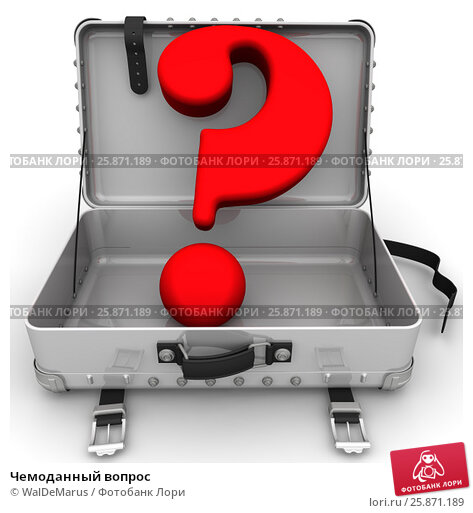 Суть «кейс» - технологии заключается в создании и комплектации специально разработанных учебно-методических материалов в специальный набор (кейс) и их передаче (пересылке) обучающимся. 
Кейс - технологии относят к интерактивным методам обучения, они позволяют взаимодействовать всем учащимся, включая педагога.
Требования к содержанию кейса
Рассматривается конкретная ситуация, имеющая место в реальной жизни (основные случаи, факты)
Информация может быть представлена не полно, т.е. носить ориентирующий характер. 
Возможно дополнение кейса данными, которые могут иметь место в действительности.
В начале нужно ответить на три вопроса: 
Для кого и чего пишется кейс?
Чему должны научиться дети?
Какие уроки они из этого извлекут?
После этого процесс создания кейса будет иметь вид: 
Цель обучения. 
Структурирование учебного материала. 
Выбор организационных форм, методов и средств обучения.
Примерная структура кейса
Ситуация – случай, проблема, история из реальной жизни. 
Контекст ситуации - хронологический, исторический, контекст места, особенности действия или участников ситуации. 
Комментарий ситуации, представленный автором. 
Вопросы или задания для работы с кейсом. 
Приложения
Методы кейс – технологии – технологии
Метод инцидентов 
В центре внимания находится процесс получения информации. Цель метода— поиск информации самим обучающимся, и – как следствие – обучение его работе с необходимой информацией, ее сбором, систематизацией и анализом. Обучаемые получают кейс не в полном объеме.
Метод разбора деловой корреспонденции («баскет-метод») 
Метод основан на работе с документами и бумагами, относящимися к той или иной организации, ситуации, проблеме. Обучающиеся  получают от педагога папки с одинаковым набором документов, в зависимости от темы и предмета. 
Цель обучающегося— занять позицию человека, ответственного за работу с «входящими документами», и справиться со всеми задачами, которые она подразумевает.
Ситуационно-ролевая игра 
Цель - в виде инсценировки создать перед аудиторией правдивую историческую, правовую, социально-психологическую ситуацию и затем дать возможность оценить поступки и поведение участников игры. Одна из разновидностей метода инсценировки - ролевая игра.
Игровое проектирование 

Цель - процесс создания или совершенствования проектов. 
Участников занятия можно разбить на группы, каждая из которых будет разрабатывать свой проект.
 Игровое проектирование может включать проекты разного типа: исследовательский, поисковый, творческий, аналитический, прогностический.
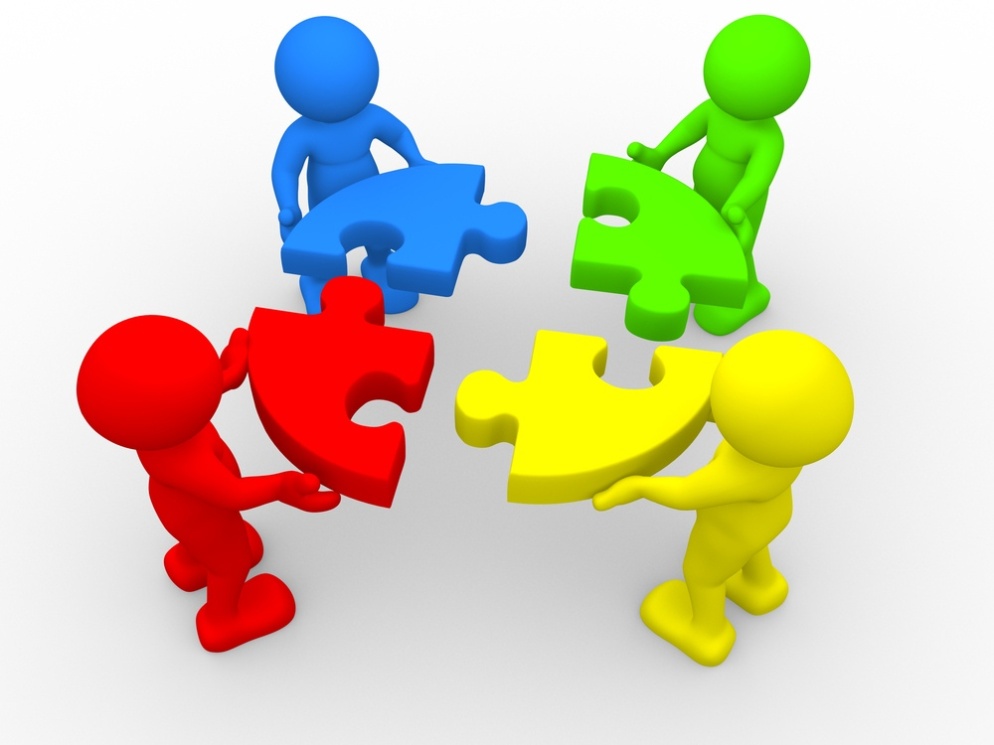 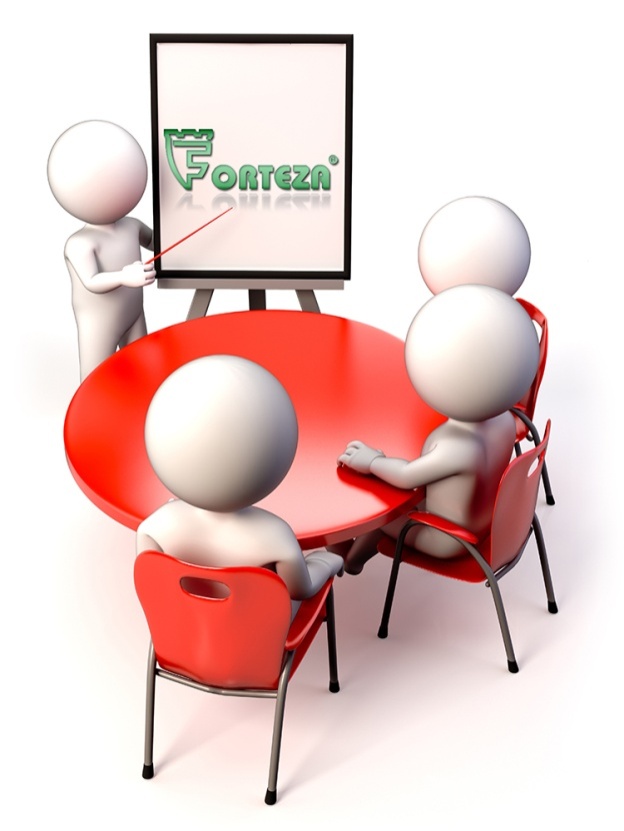 Кейсы для команд
Кейс № 1 “Весенние палы”: традиция, ведущая к трагедии

 

Отдел надзорной деятельности по Тутаевскому району ГУ МЧС России  Ярославской области бьёт тревогу: каждый апрель и май по всей России в пригородах и сёлах  горит трава.
Кейс № 2 «Раздельный сбор мусора»




 Анализ деятельности  компании ООО «Хартия» показал, что возникла проблема - контейнеры по раздельному сбору мусора остаются полупустыми.
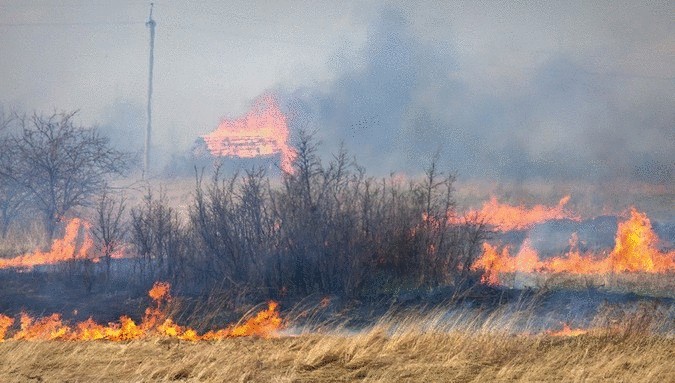 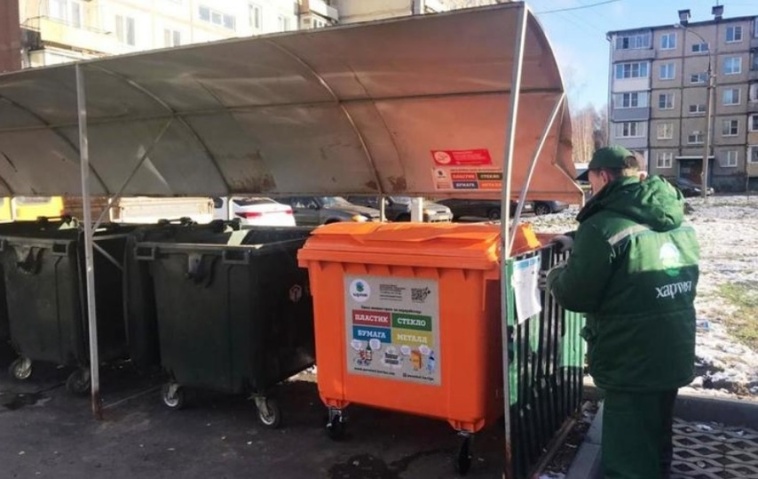 Работа с кейсом,  регламент времени
ЗАКЛЮЧЕНИЕ
Таким образом, кейс-технология может занять достойное место среди других технологий в обучении и будет способствовать адаптации детей  к жизни в быстроменяющемся мире.

Кейс- технологии возможно применять в при изучении различных предметов, любой направленности, возможно применение их в бизнесе, в сфере экономики.